New challenges in education: Diversity and Multiculturalism in a Global Environment
M. Alfredo mejia, drph, ms, rdn
Andrews University
Department of public health and wellness
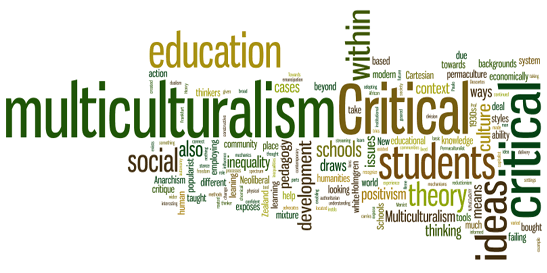 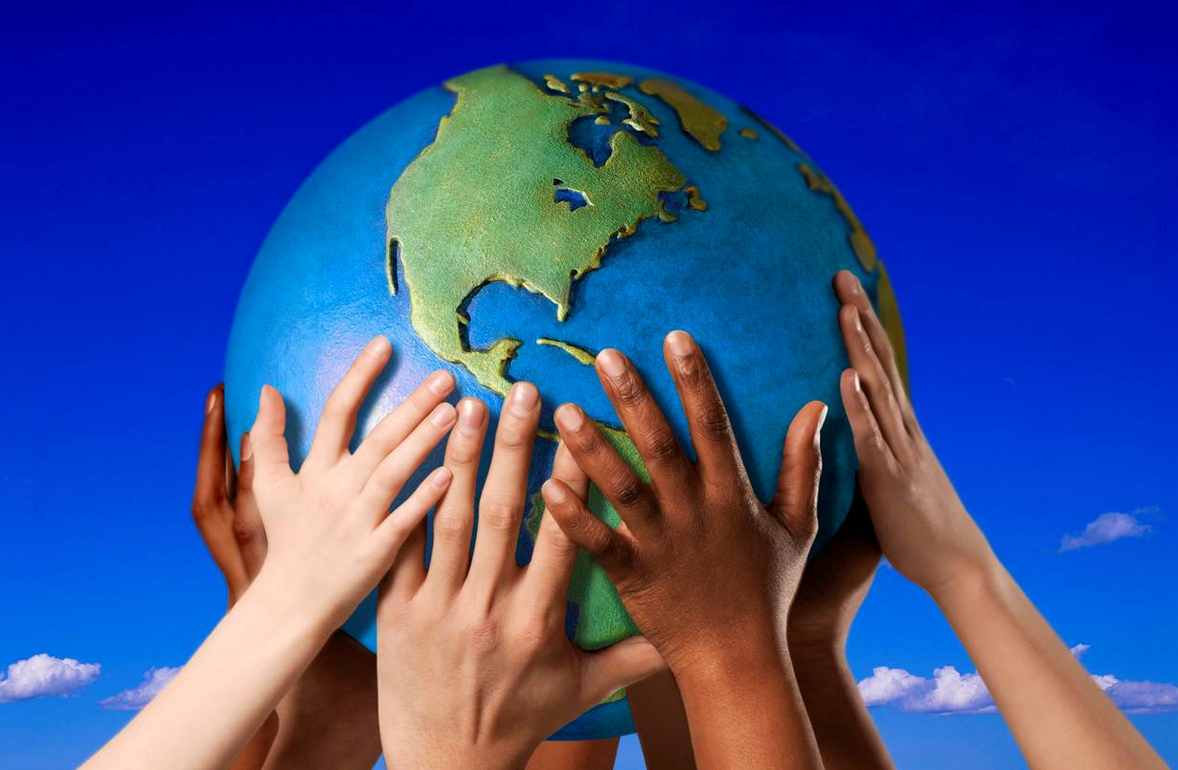 Acquiring cultural competencies in a customer oriented educational market
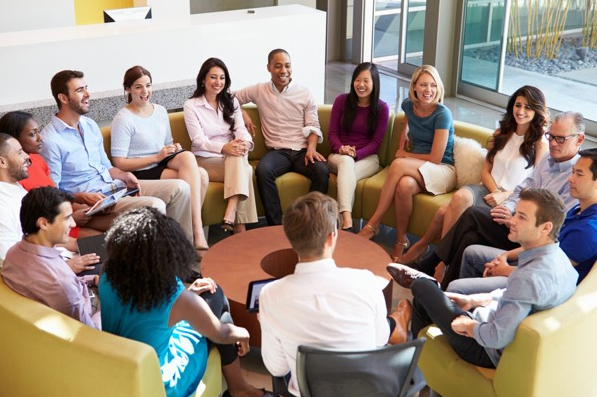 Multicultural Immersion?
Formal Instruction?
The reality of globalization
Transformations of personal identity in a multicultural environment
Bilingualism
Multilingualism
Soldatova, G. and M. Geer (2013). "“Glocal” Identity, Cultural Intelligence and Language Fluency." Procedia - Social and Behavioral Sciences 86: 469-47
Required competencies of faculty in a customer oriented educational market
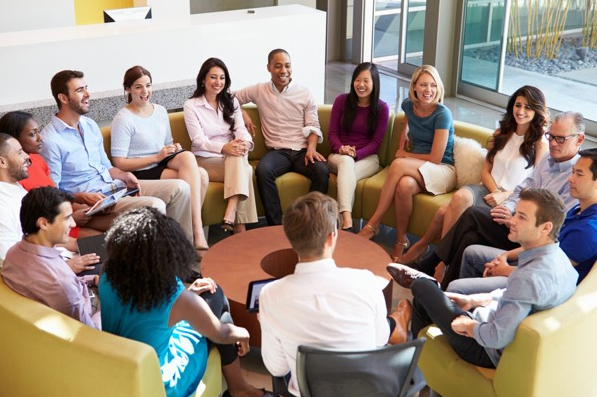 Cultural competence
Cultural intelligence
Cultural intelligence (CQ)
“…refers to ability that someone has, so he can build good interaction with other people and do interpersonal tasks.”
Crowne, K. A. (2009). "The relationships among social intelligence, emotional intelligence and cultural intelligence." Organization Management Journal 6(3): 148-163.
Learning activity
Discuss in small groups the following question:

How a diverse environment, like Andrews, can foster growth in Cultural Intelligence (CQ)?
Learning activity
Take a few minutes to assess your Cultural Intelligence (CQ)
Metacognitive Cultural Intelligence (CQ)
Copyrighted by the Cultural Intelligence Center 2005. The Cultural Intelligence Scale can be used for research.
Cognitive Cultural Intelligence (CQ)
Copyrighted by the Cultural Intelligence Center 2005. The Cultural Intelligence Scale can be used for research.
Motivational Cultural Intelligence (CQ)
Copyrighted by the Cultural Intelligence Center 2005. The Cultural Intelligence Scale can be used for research.
Behavioral Cultural Intelligence (CQ)
Copyrighted by the Cultural Intelligence Center 2005. The Cultural Intelligence Scale can be used for research.
Growing in cultural intelligence
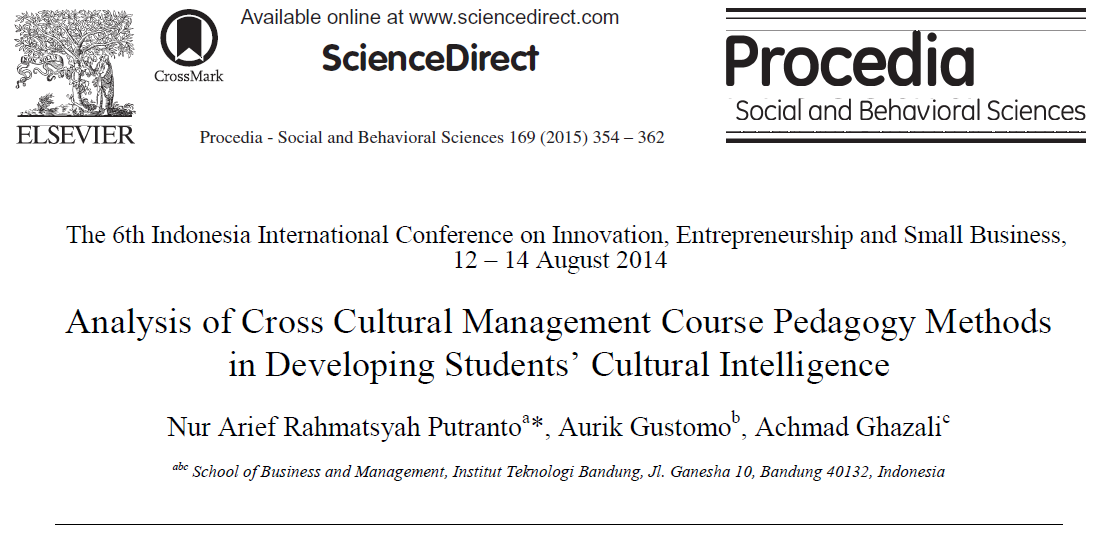 Cultural intelligence (CQ)
Treatments to improve CQ:
Lecturing (least effective)
Reading literature
Sharing session
Field trip (most effective)
Putranto, N. A. R., et al. (2015). "Analysis of Cross Cultural Management Course Pedagogy Methods in Developing Students’ Cultural Intelligence." Procedia - Social and Behavioral Sciences 169: 354-362.
Cultural intelligence (CQ)
Treatments to improve CQ:
Lecturing (least effective)
Reading literature
Sharing session
Field trip (most effective)
All the four methods increase cultural intelligence
Putranto, N. A. R., et al. (2015). "Analysis of Cross Cultural Management Course Pedagogy Methods in Developing Students’ Cultural Intelligence." Procedia - Social and Behavioral Sciences 169: 354-362.
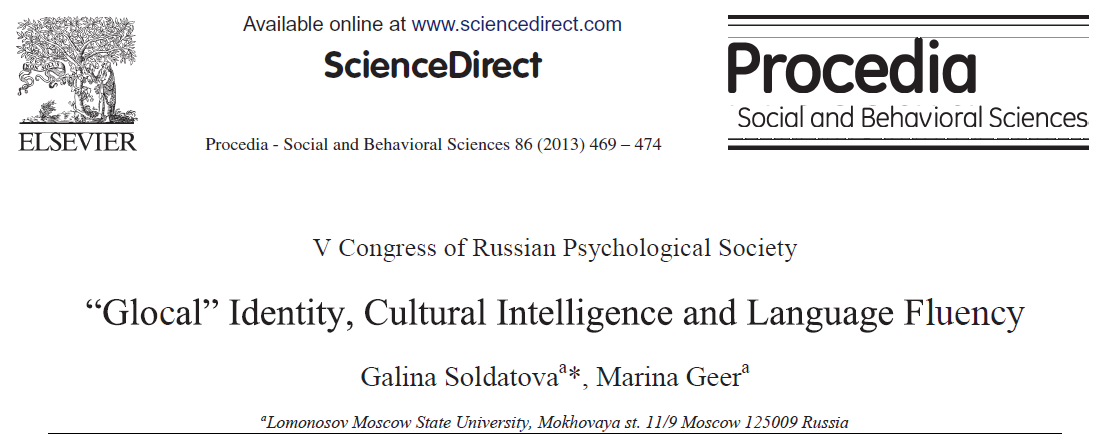 Soldatova, G. and M. Geer (2013). "“Glocal” Identity, Cultural Intelligence and Language Fluency." Procedia - Social and Behavioral Sciences 86: 469-47
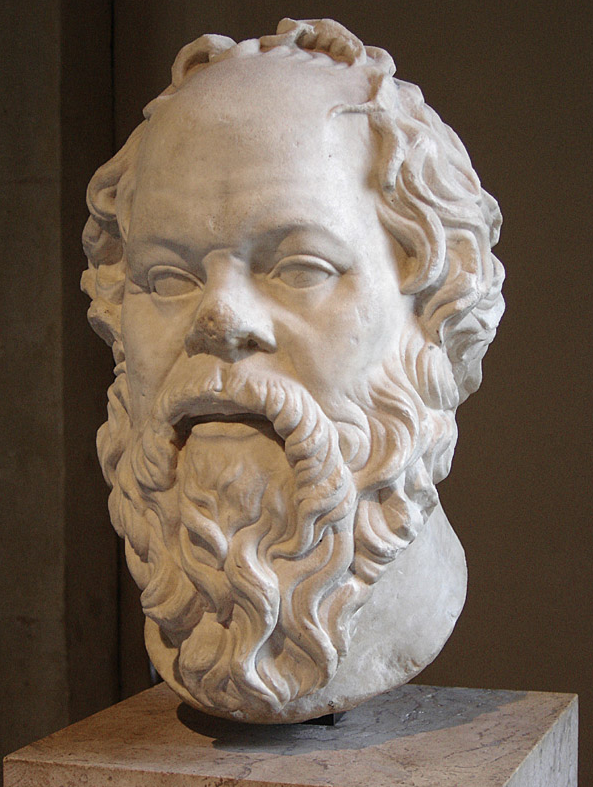 “I am a citizen, not of Athens nor Greece, but from the world.”

Socrates
Contemporary identity:

“I am a citizen, of Athens, Greece and the World.”
Soldatova, G. and M. Geer (2013). "“Glocal” Identity, Cultural Intelligence and Language Fluency." Procedia - Social and Behavioral Sciences 86: 469-47
People with high cultural intelligence
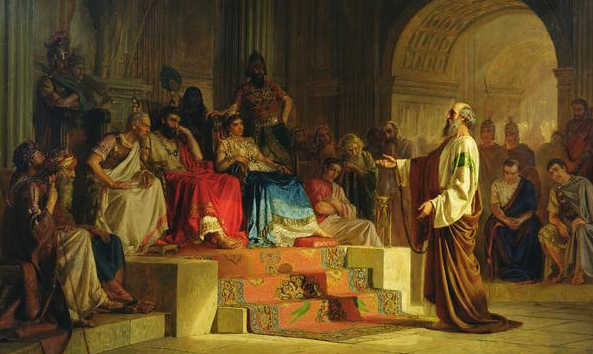 “To the weak I became weak, to win the weak. I have become all things to all people so that by all possible means I might save some.” 
1 Corinthians 9:22
“I am obligated both to Greeks and non-Greeks, both to the wise and the foolish.” 
Romans 1:14
Levels of cultural intelligence (CQ)
Universal 

(knowledge about the world)
Real

(knowledge and ability to deal within different cultural settings, within concrete circumstances “here and now”)
Cultural 

(knowledge about another culture or cultures)
Soldatova, G. and M. Geer (2013). "“Glocal” Identity, Cultural Intelligence and Language Fluency." Procedia - Social and Behavioral Sciences 86: 469-47
Learning activity
Discuss in small groups the following question:

Share some ideas that have been effective increase your personal cultural intelligence or the cultural competence of your students.
GRACIASTHANKSMERCIOBRIGADO